SVA measurementforCHIBA Campaign 2017
Data was taken at 2017-07-12
Hiroshi OKAMOTO
Condition
Take1  10:23-10:52 Clear sky.

Take2  11:48-12:17 Clear sky.

Take3  13:58-14:25 around 14:10 clouds covered sun.
Result
Values in Orange BG are not for use.Cloud covered sun.
Response Functions of SW (Log scale)
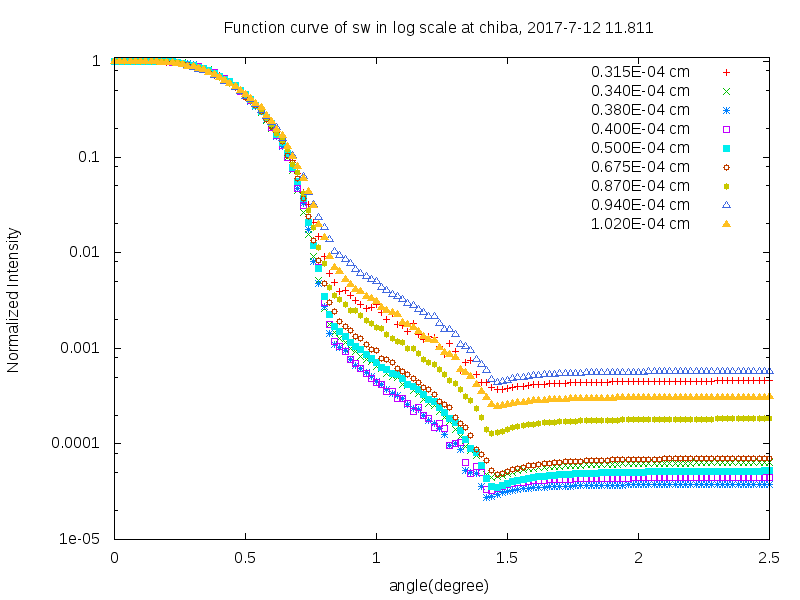 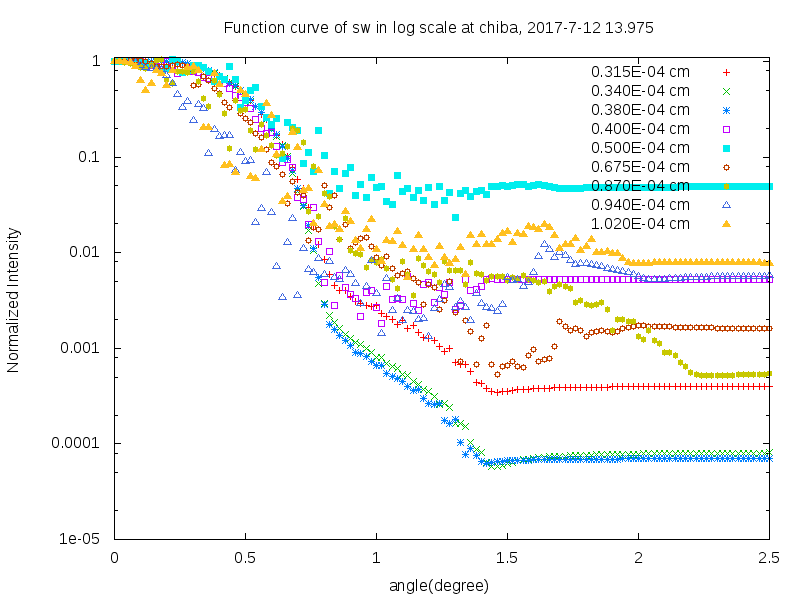 Take2  11:48-12:17 Clear sky.
Take3  13:58-14:25around 14:10 clouds covered sun.
Take1  10:23-10:52 Clear sky.
Comparison of Response Function
Response Functions at 500nm.
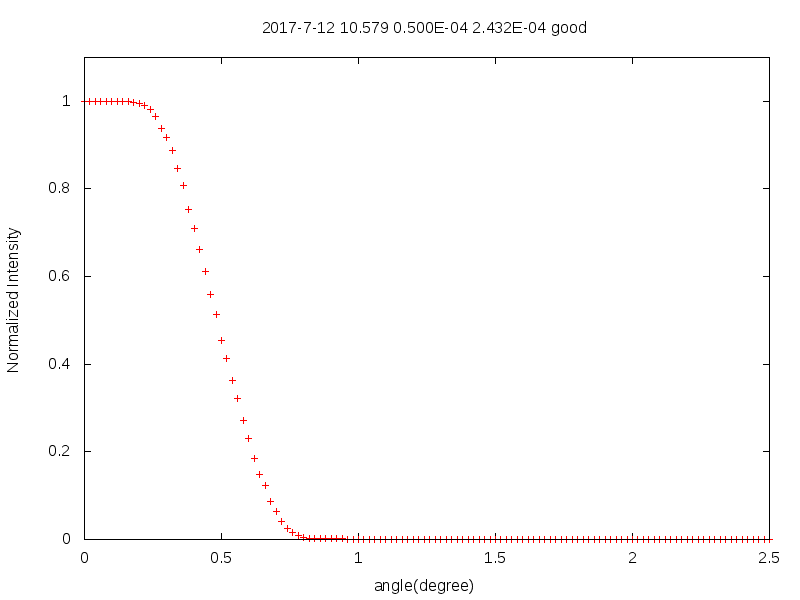 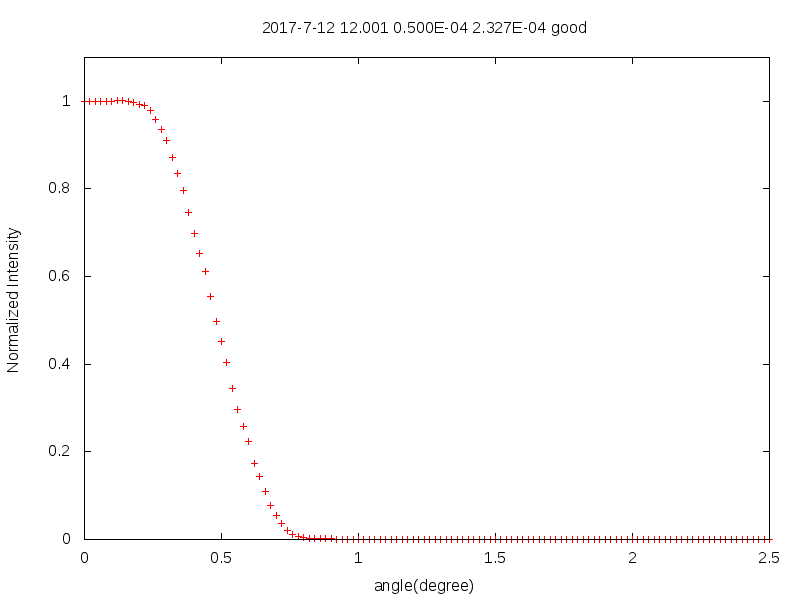 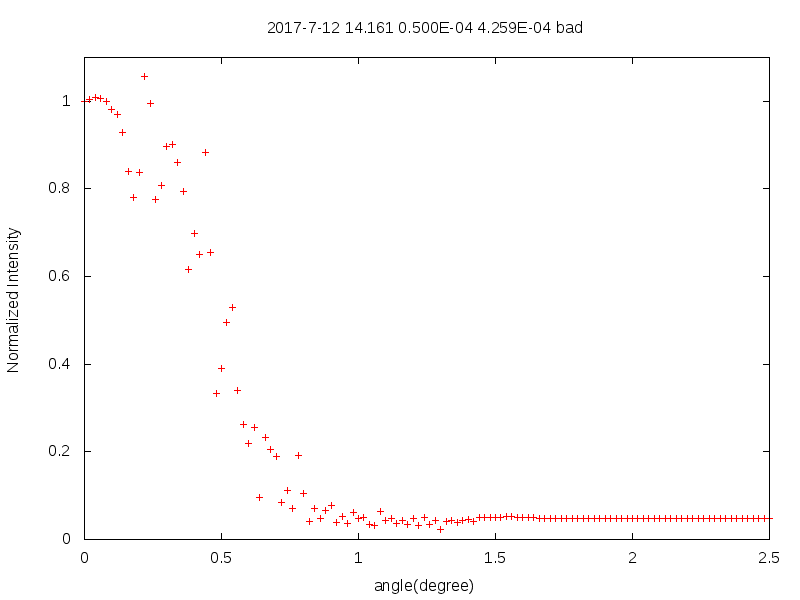 Take1
Take2
Take3
Take3 was interfered by cloud. Take1 and Take2 are similar but SVA values are 2.432E-04 and 2.327E-04.There are about 4% difference.